Update Arg-ADNI
Gustavo E. Sevlever , Silvia Vázquez, Deborah R. Gustafson, 
Salvador M. Guinjoan, Ricardo F. Allegri (*) 
and Arg-ADNI group.


Centro de Memoria y Envejecimiento
Instituto de Investigaciones Neurológicas (FLENI)
Buenos Aires, Argentina

Buenos Aires, Nov 10, 2015
*speaker
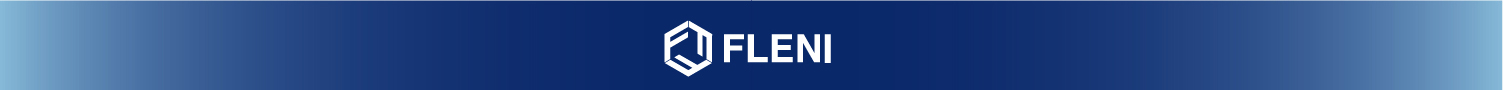 Arg-ADNI
Study Timeline
4 year
2,5
Month 48
2016 / 2017
Month 30
2014 / 2015
1
First Year
2013 / 2014
B
Last patient / last visit
Q1 2013
B
First patient / first visit
Q1 2012
Arg-ADNI

Patients’ Flowchart
Patients Followed  
Month 12
Nº= 51
Patients Followed  
Month 30
Nº= 32/51
Patients Followed  
Month 48
Nº= ?
Patients Followed  
(Baseline)
Nº= 56
Patients Screened to ADNI
Nº= 108
Healthy Controls
Nº= 15
Healthy Controls
Nº= 13
Healthy Controls
Nº= ?
Healthy Controls
Nº= 10/13
New Patients Invited to ADNI
Nº= 6
Early MCI
Nº=12
Early MCI
Nº=10
Early MCI
Nº=?
Early MCI
Nº=6/10
Patients Screened at FLENI
Nº= 60
Late MCI
Nº= 16
Late MCI
Nº= 16
Late MCI
Nº= ?
Late MCI
Nº= 12/16
Screening Failure
Nº= 7
Dropout
Nº= 3
Dementia AD
Nº=13
Dementia AD
Nº=12
Dementia AD
Nº=?
Dementia AD
Nº=4/12
2 Claustrophobia
1 Psychiatric Disease 
1 Cancer
1 Adult ADHD
2 without informant
2 removed inform.cons
1 by distance/caregiver
Dropout
Nº= 5
2 removed inform.cons
2 Cancer
1 Institutionalized
Arg-ADNI

Schedule
2016
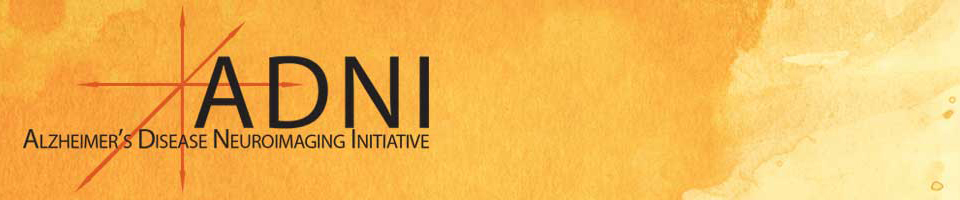 Tau tracer (PETscan) 
in ADNI Cohort

 AVID  (AV 1451)
 Start-up: April 2016
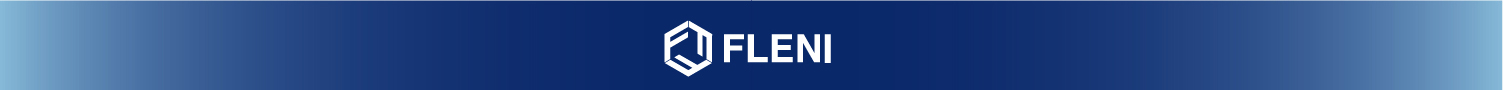 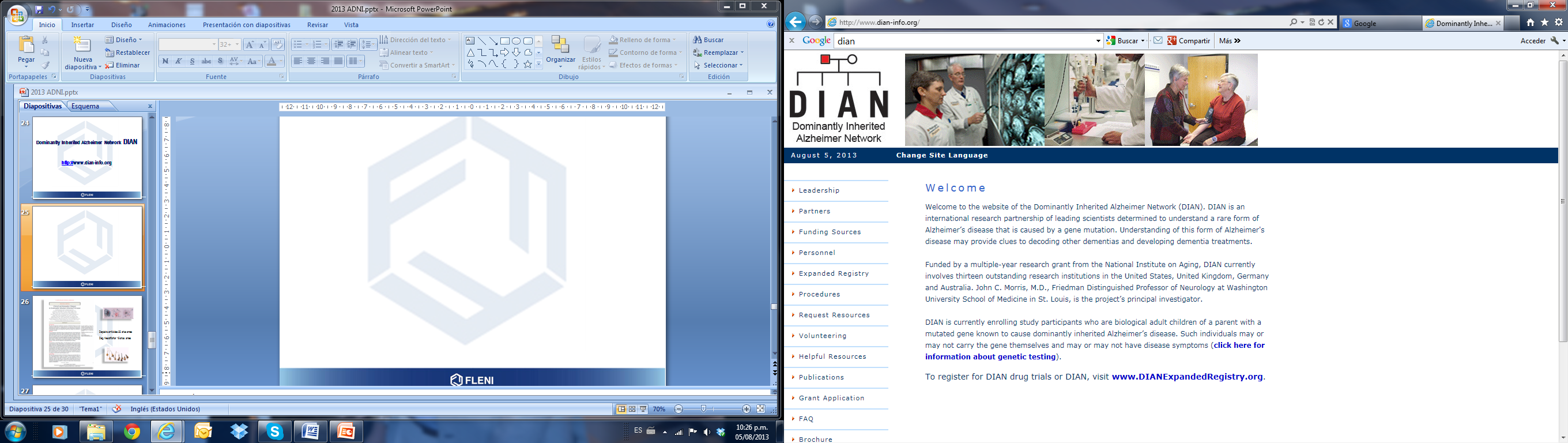 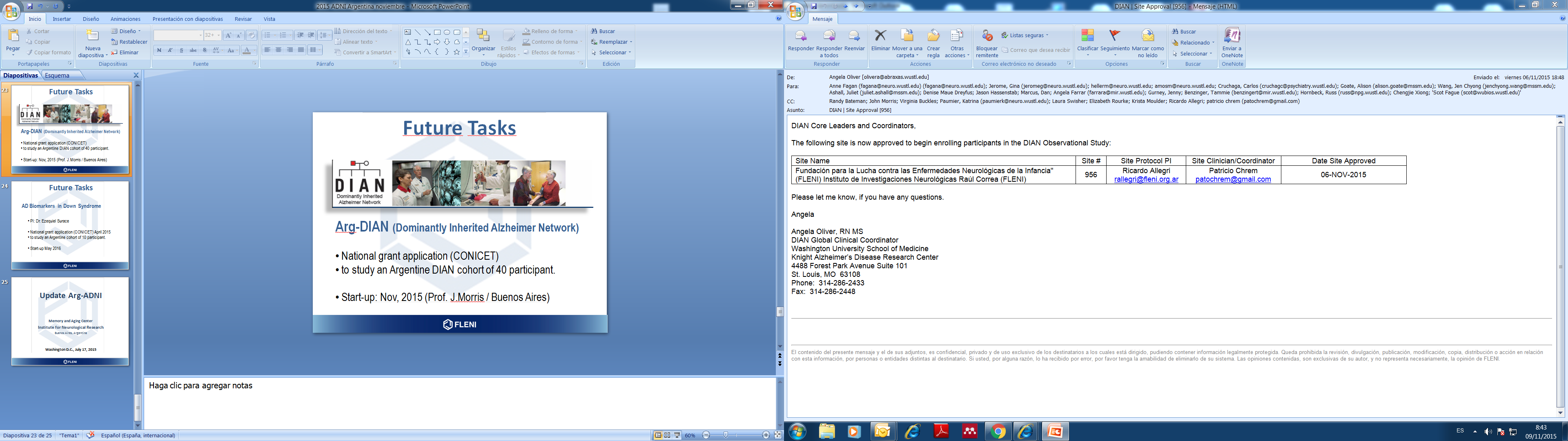 National grant application (CONICET) 
 Start-up: Nov, 2015
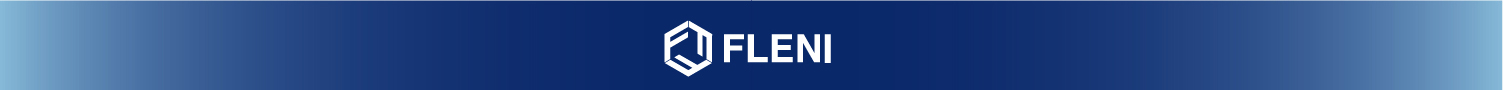